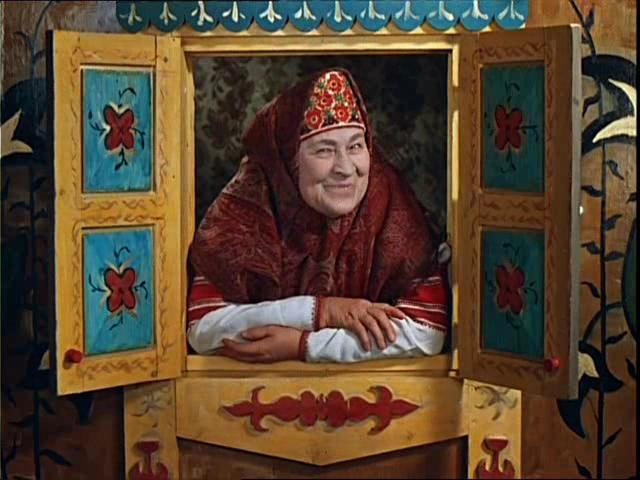 В гостях  у сказки
Зыкова Галина Юрьевна
Учитель начальных классов
Работа со  сказками различных народов:
-чтение по ролям
-иллюстрации к сказкам
-смысл сказки
-инсценировка  сказки или отрывка
-создание своей сказки
-изготавливаем сказочных героев
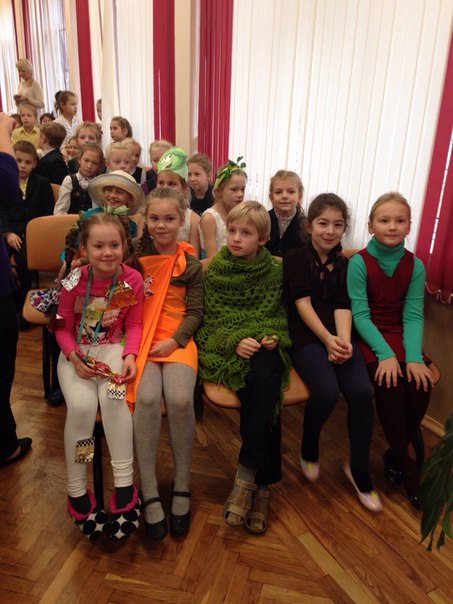 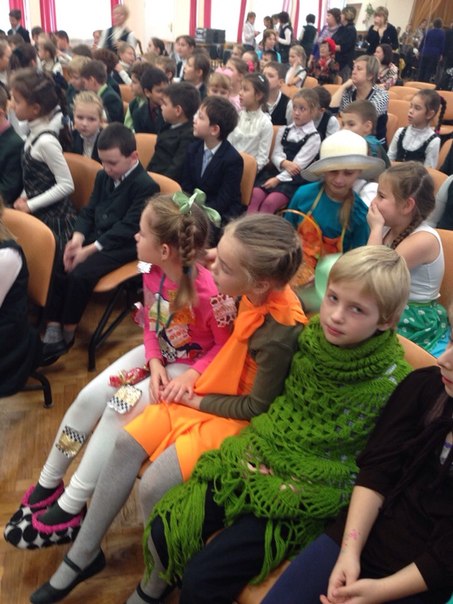 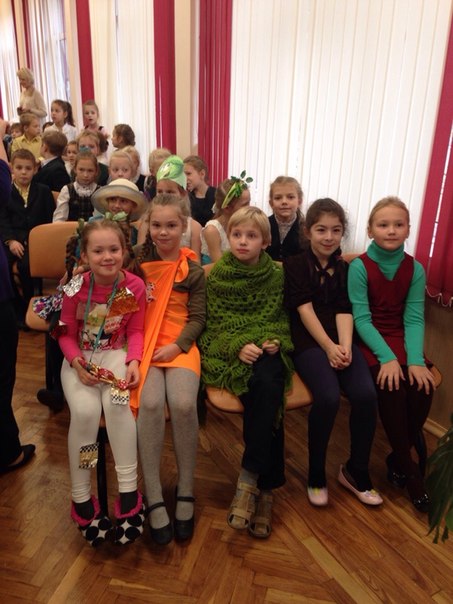 Ждём выход на сцену. 
Представляем 
«Овощную Сказку»»
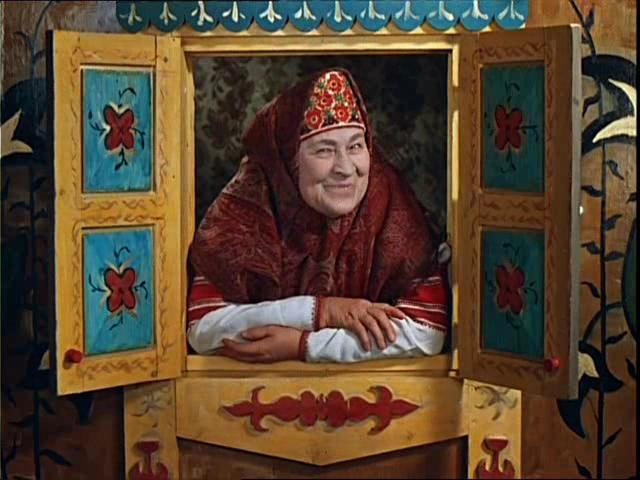 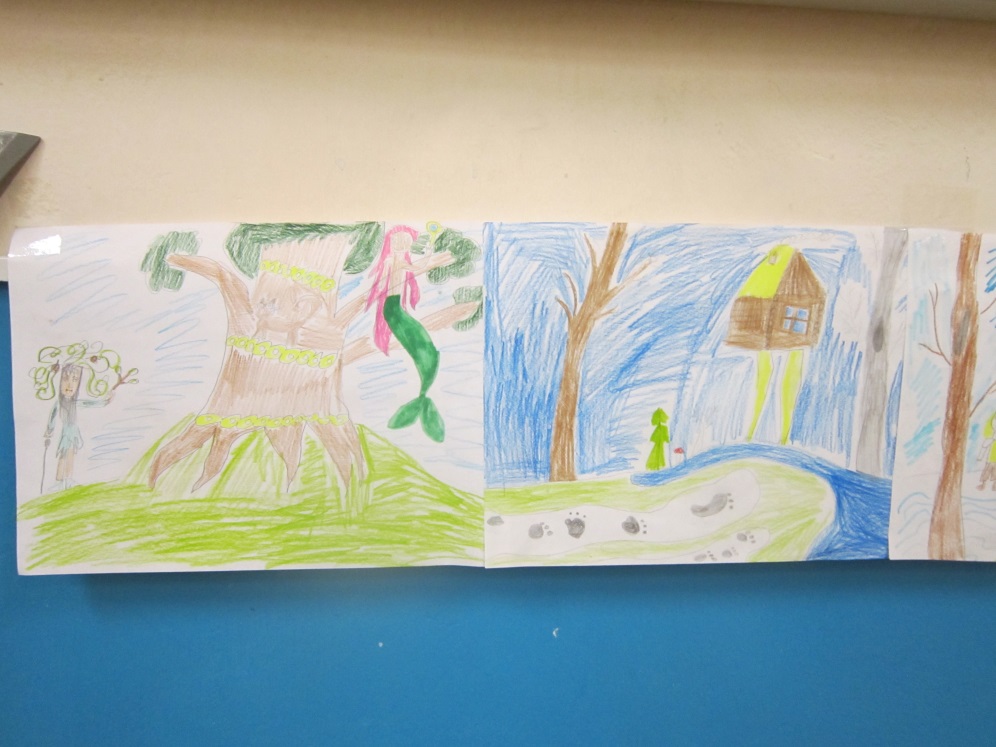 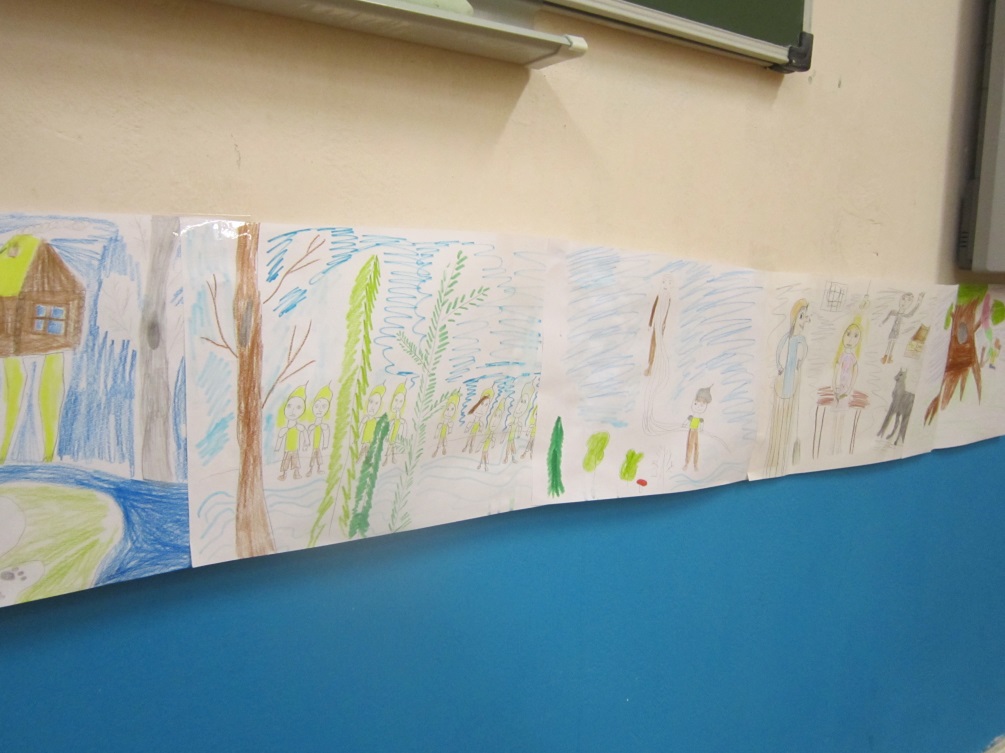 Рисуем сказку….
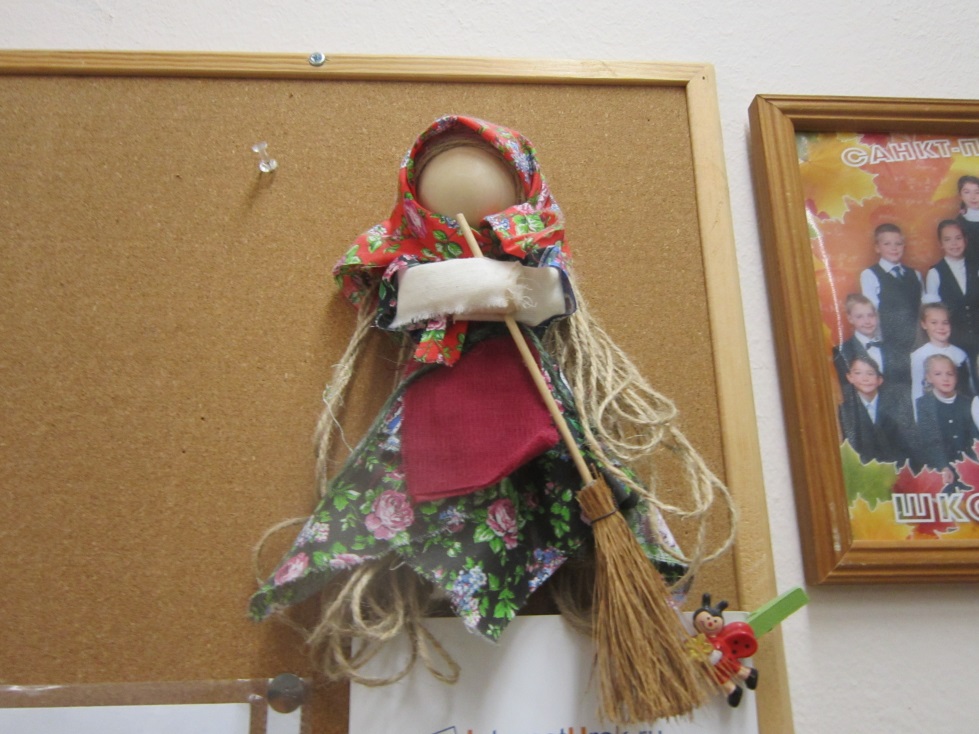 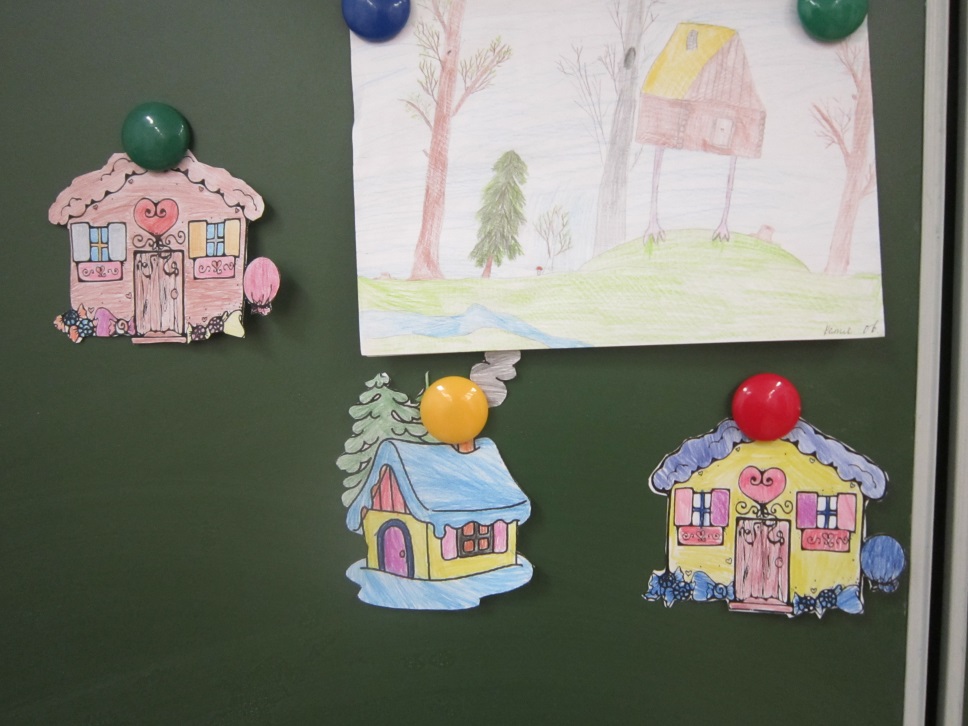 Наша первая игрушка, изготовлена 
своими руками